Young Food Writer of the Year 2021
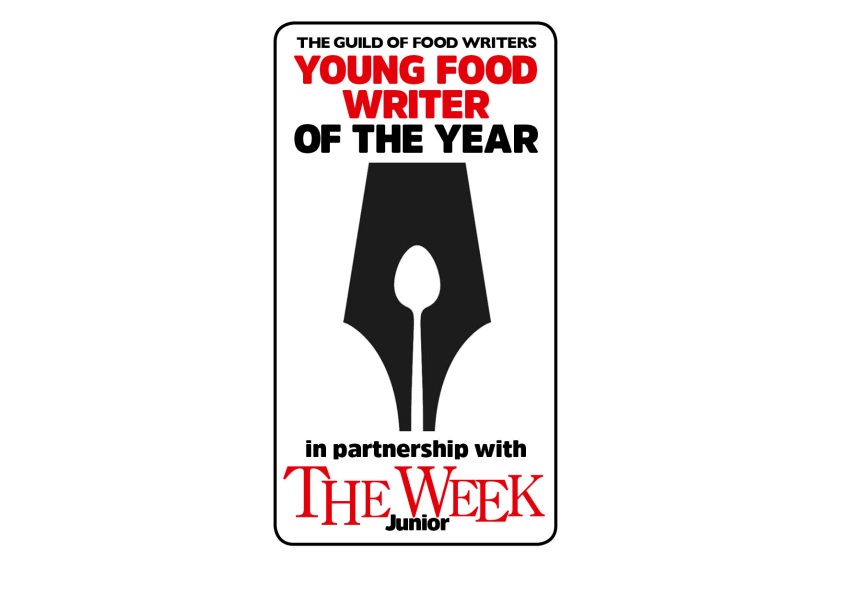 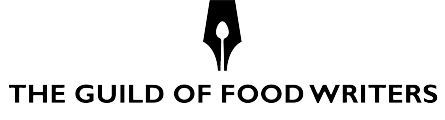 [Speaker Notes: New title  - Young Food Writer of The Year 2020
Remove Pink Lady logo and replace with new logo from TWJ I will send to you 
Keep The Guild logo 
Remove all pink !  Lets go purple instead!]
What is the Guild of Food Writers?
A group of people who are passionate about FOOD
We write about all aspects of food
Recipes
Different ways of eating 
Restaurant reviews
Current affairs – have you ever wondered why apples float?   
Members include Mary Berry
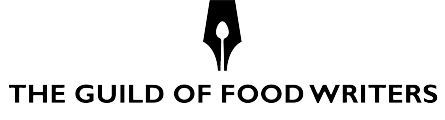 [Speaker Notes: Keep same – remove pink]
The Week Junior
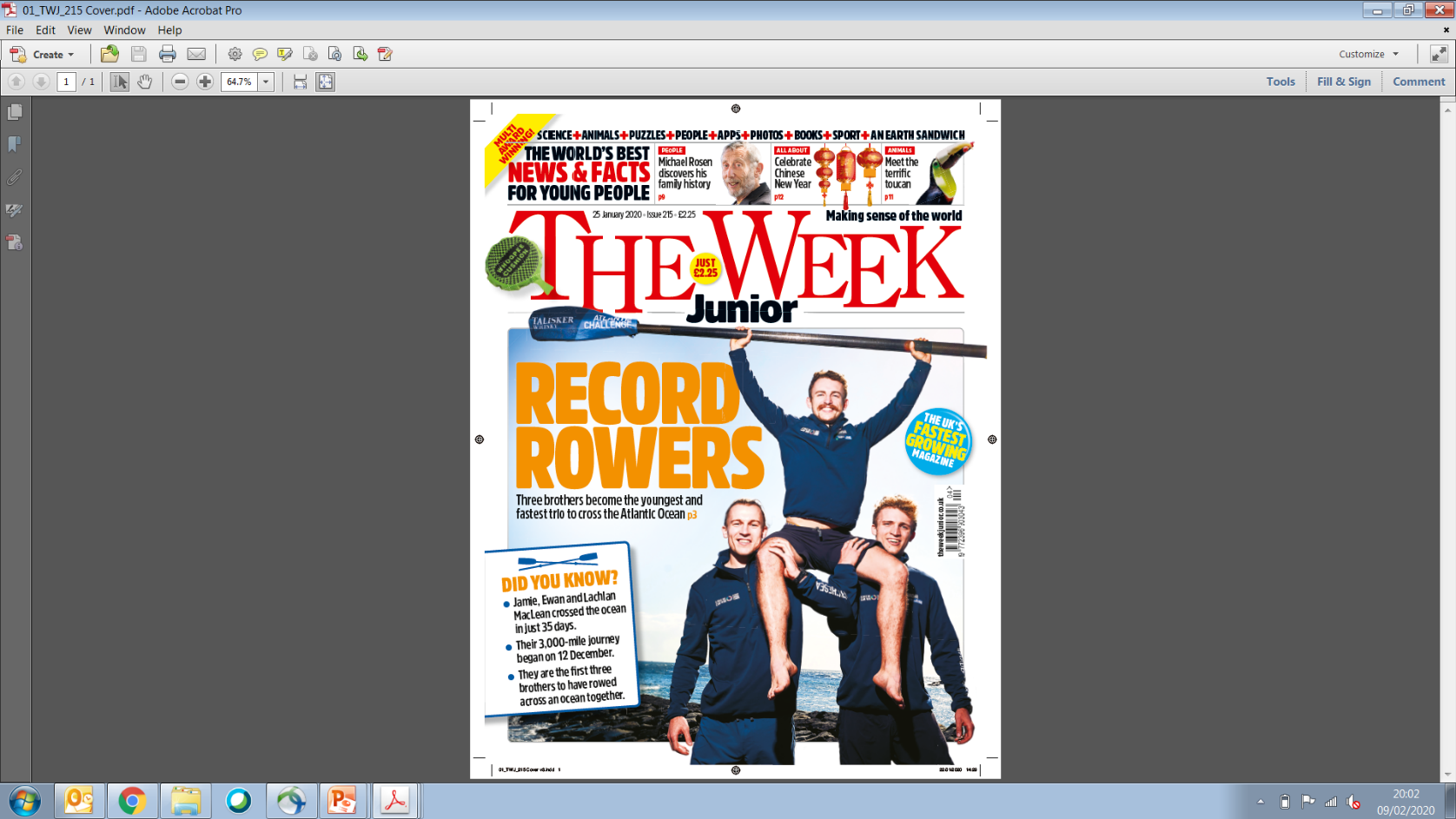 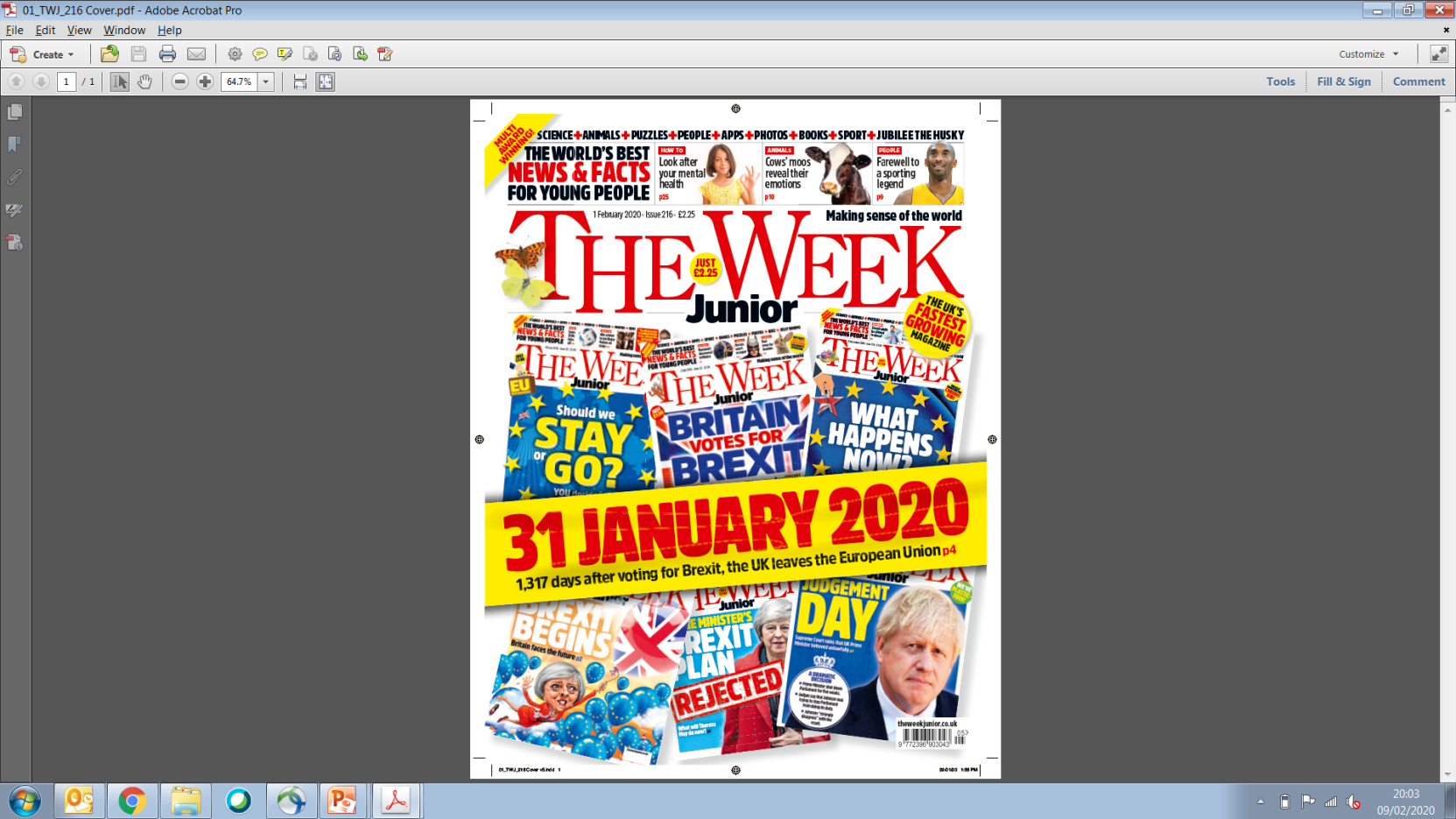 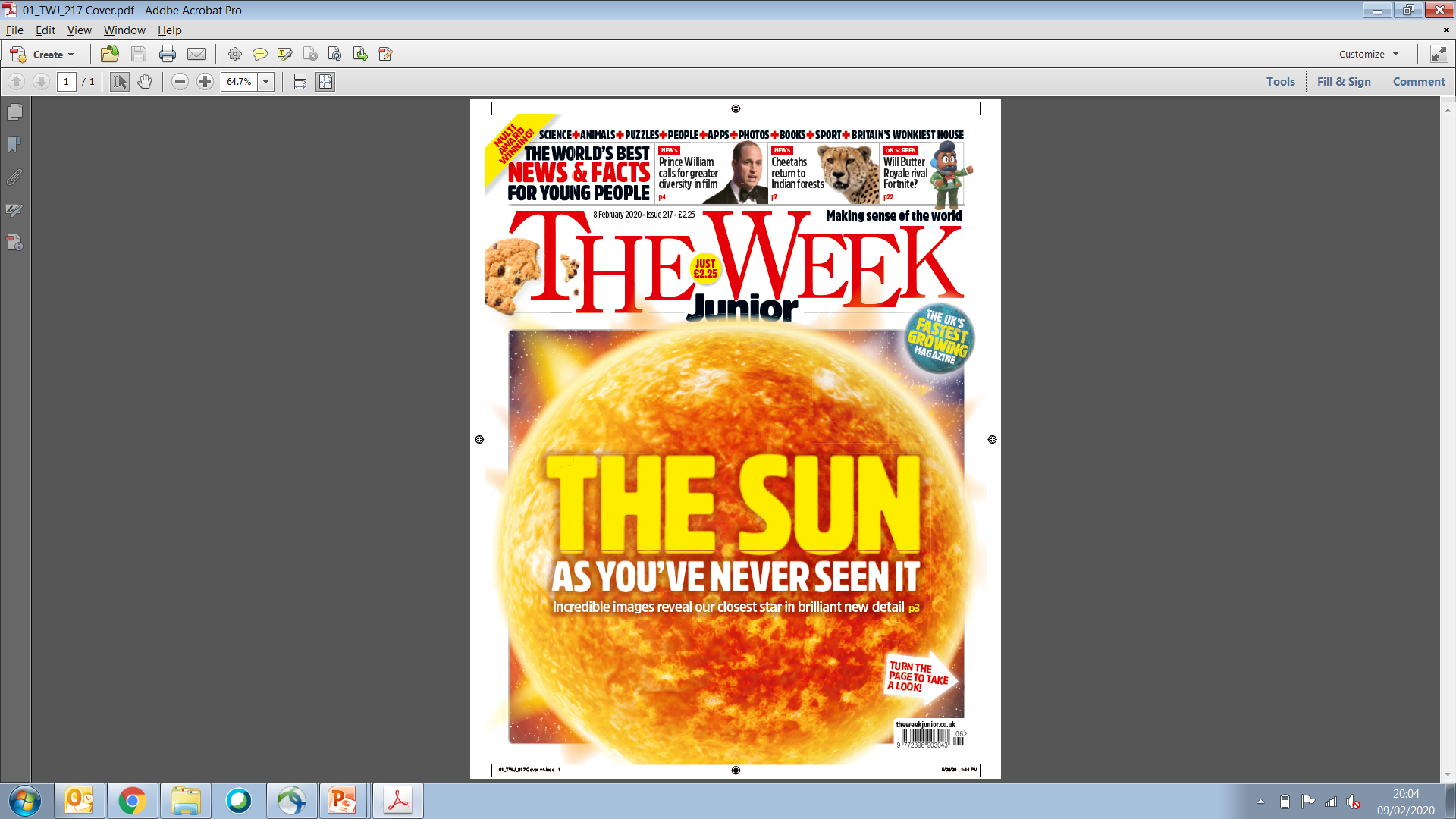 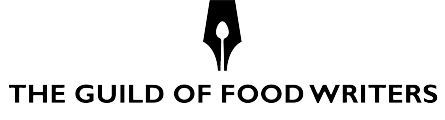 [Speaker Notes: Young Food Writer Competition
I will send new visiual]
2018 Competition Video
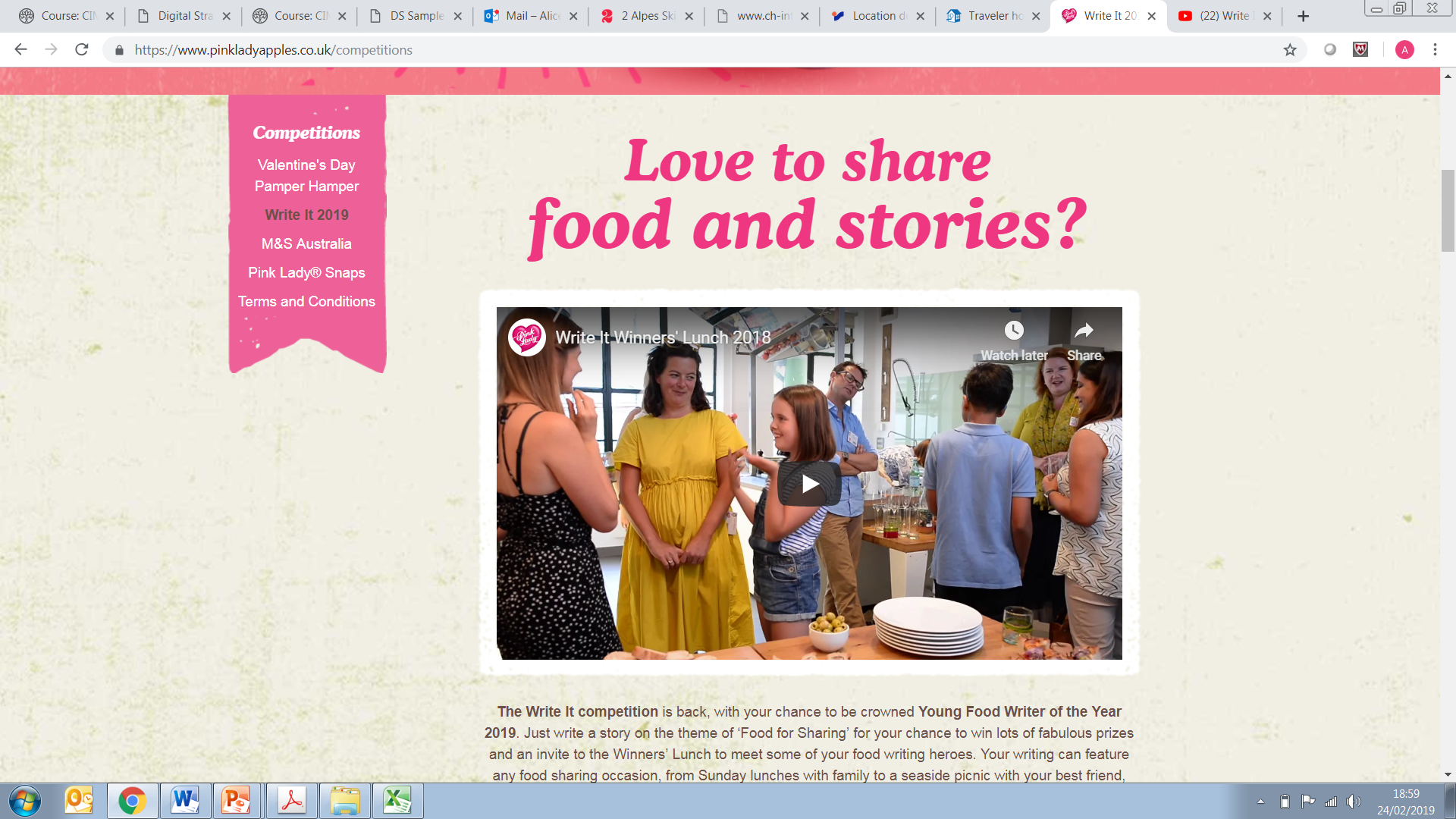 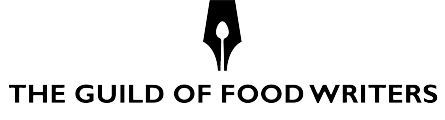 [Speaker Notes: Keep]
Why should you get involved?
We want to read YOUR story
Your opinion matters
Win fabulous prizes for you and your school or organisation 
Help kick start your career as a writer
It’s fun!
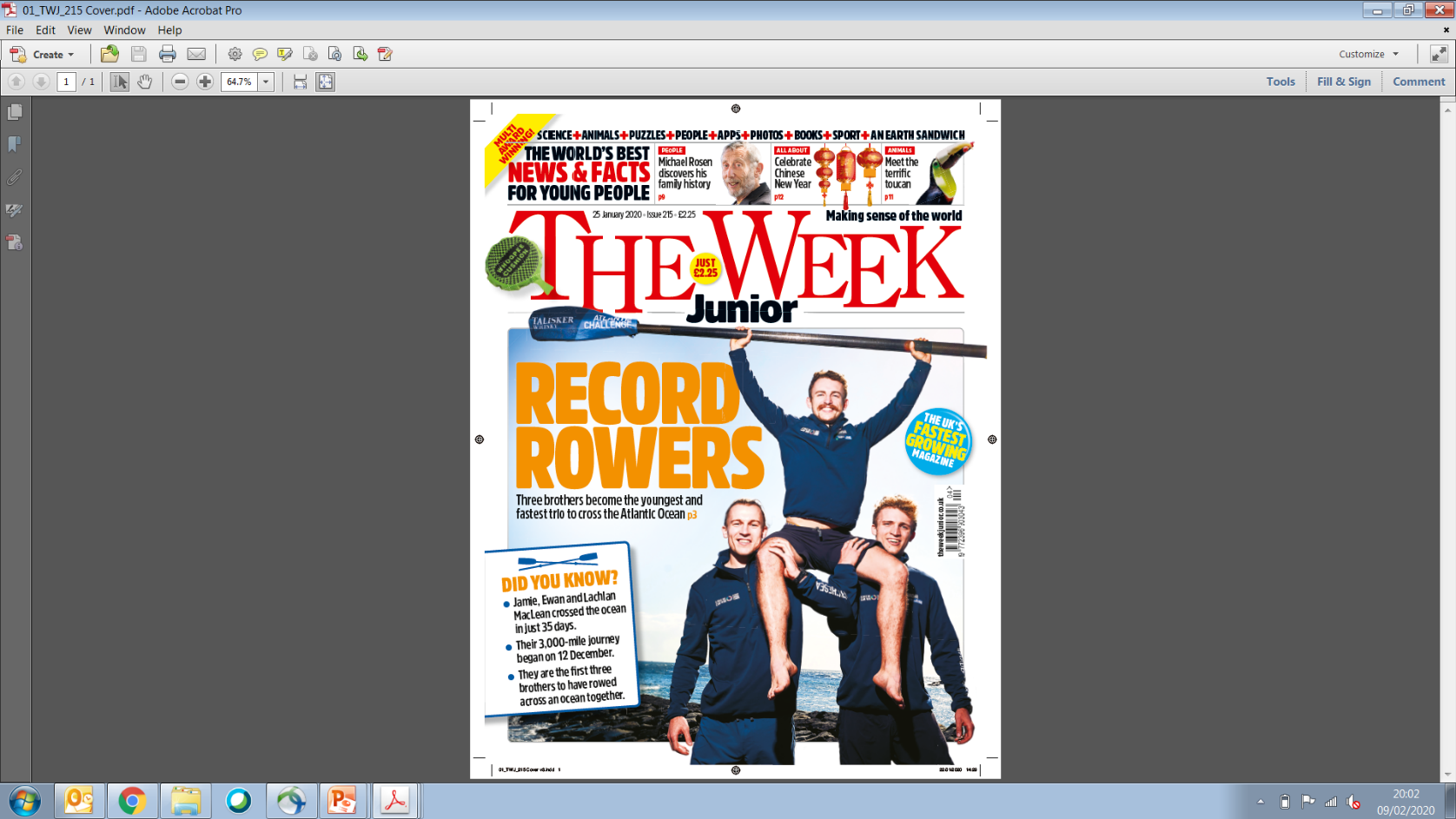 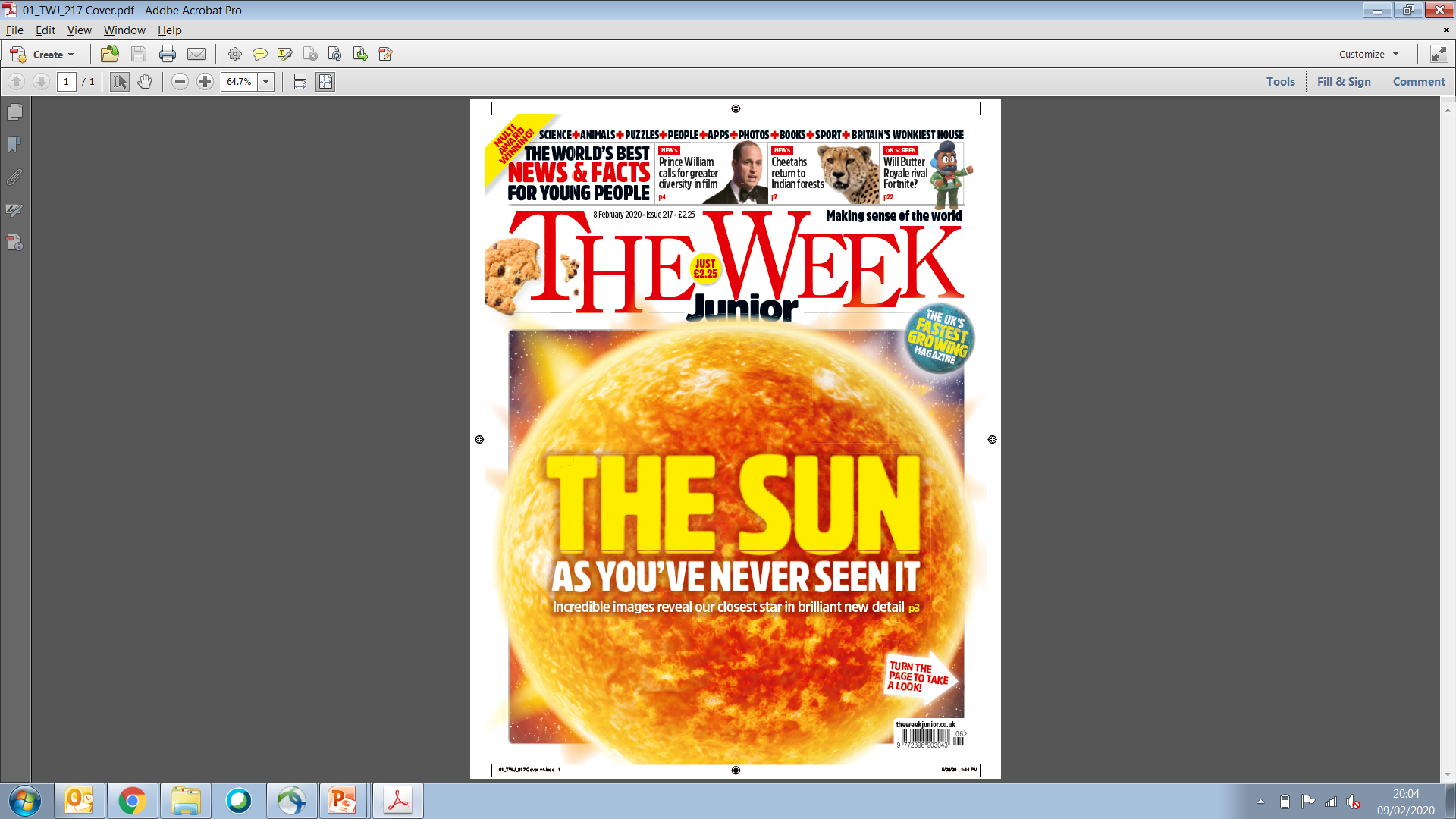 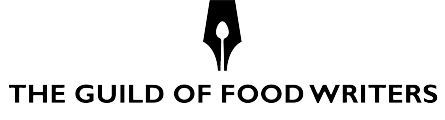 [Speaker Notes: keep]
Prizes up for grabs
An invite to the Guild of Food Writers’ virtual tea party where you’ll have the chance to speak to the judges – with a hamper of tea and cakes sent in the post to enjoy
Recognition of your outstanding work will be featured at the Guild of Food Writers Awards Ceremony on Wednesday 23 June
A £100 book token and certificate per category winner
For the 10 and under and 11-14 category winners: The winners’ stories will be featured in The Week Junior, and they'll also win a year's subscription to The Week Junior
For the 15-18 category winner: The winner’s story will be featured by delicious. magazine. 
One runner up per age group will win a £25 book token
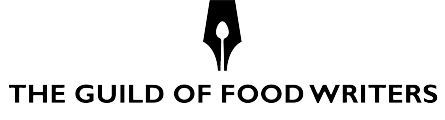 [Speaker Notes: Winner’s Tea Party in London June 2020 – meet the judges
£100 book token
Bundle of cookery books 
See your name in print!   The Week Junior
A year’s subscription to The Week Junior or delicious. magazine
Your story published on The Week Junior and the Guild’s website
Announcement in the Guild of Food Writers’ Awards brochure]
2021 theme: Food Discovery
How you discovered your favourite or least favourite food 
Maybe you discovered how a certain food was grown 
What a food looks like in its natural form
You may have discovered new flavours, textures or aromas 
Opportunities to discover new foods are all around us every day, and trying something new can be exciting – even if you don’t like it at first! We want to hear all about your most memorable food discovery.
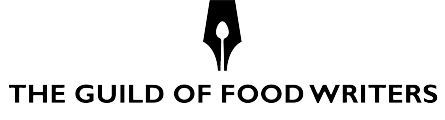 [Speaker Notes: 2020 theme :  Food and Heroes]
How to enter…
Writing Tips
Remember to base your story on this year’s theme – Food Discovery

Bring in your own experiences – how it looks, feels, tastes, sounds – to bring your story to life

Plan – whether it’s fact or fiction – ask yourself
Where does the story take place?
Who is in it?
What is going to happen?

Have fun ! Passionate writing always shines through
10 yrs (and under)
250 words
11-14 yrs
500 words
15-18 yrs
750 words
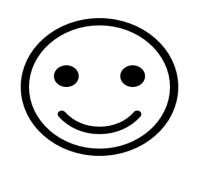 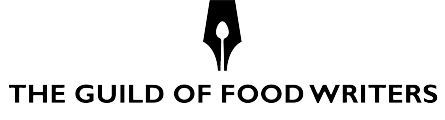 [Speaker Notes: This can stay the same but no pink please!
Just change reference to theme to Food and Heroes]
Meet the Judges
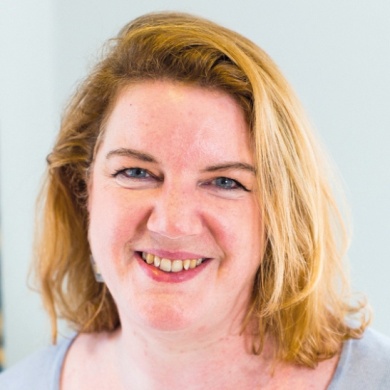 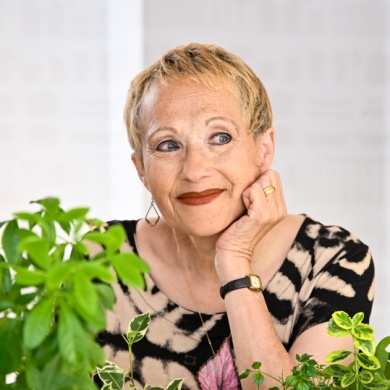 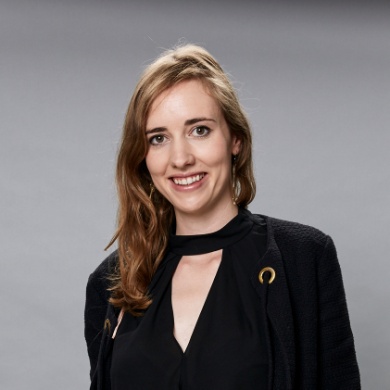 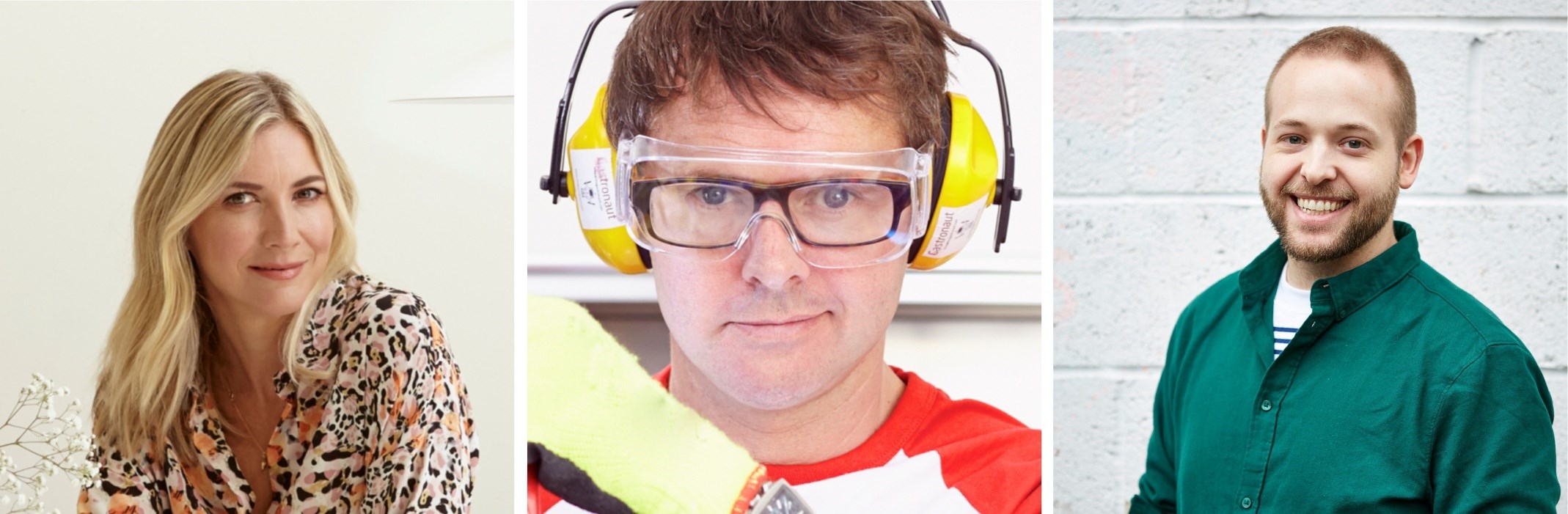 Karen Barnes, editor of award-winning delicious. magazine
Sherry Ashworth, author for children and young adults
Felicity Capon, editor of The Week Junior magazine
Samuel Goldsmith, food editor and Guild Vice-President
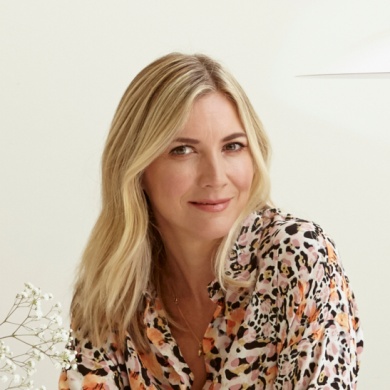 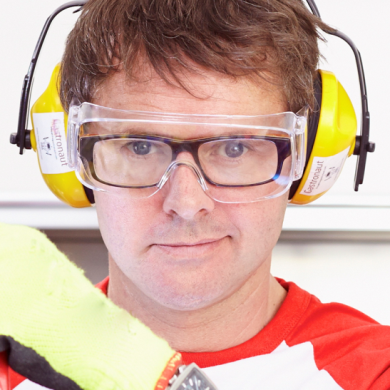 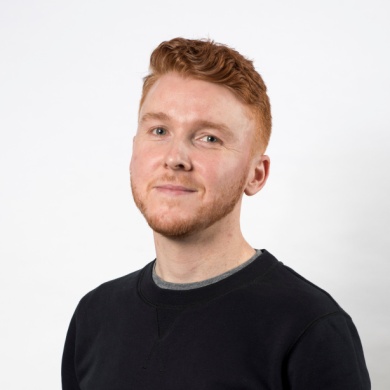 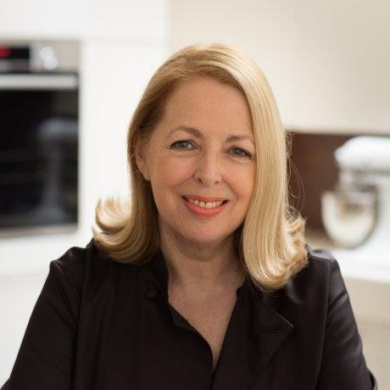 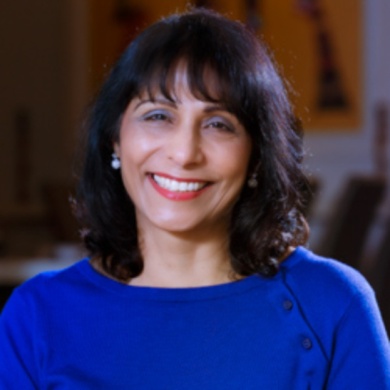 Lisa Faulkner, cookbook author, actress and presenter
Stefan Gates, author, documentary maker and TV presenter
Ben Isaacs, Features Editor of The Week Junior magazine
Lorna Wing, cook, food writer, cookery teacher
Kalpna Woolf, TV producer and cookery book writer
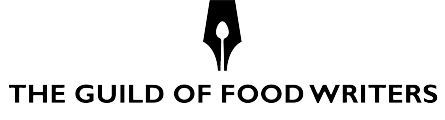 [Speaker Notes: I will ask my colleague to do this as he has all the photos]
Get involved
Visit The Week Junior website. Competition closes Friday 30 April
See the Guild of Food Writer’s website
Talk to your teacher or leader
Tell your family and friends
Noah Eyre, 2019 winner, 11-14 years old age group:‘I’ve never entered a writing competition before … If you enjoy writing I would say just have a go … you never know you could be a winner like me. I won some brilliant prizes and met some lovely people. It was a brilliant experience.’
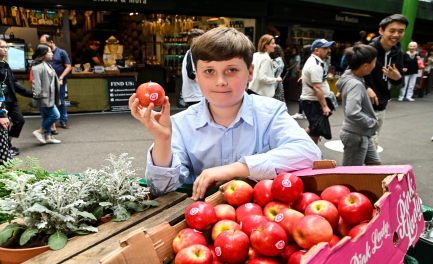 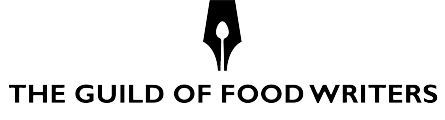 [Speaker Notes: Visit The Week Junior website .   Competition closes 30th April 
Next three points remain the same
Last point – I will provide a quote from a previous winner]